HR-ZOOPredstavljanje projekta
Ivan Marić
Voditelj projekta
Zagreb, 2. travnja 2019.
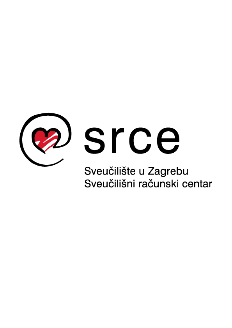 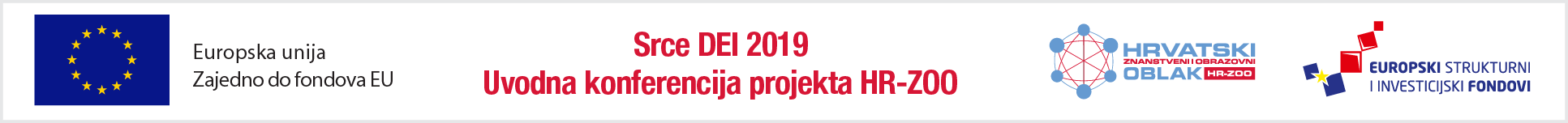 [Speaker Notes: Pozdravljam sve prisutne uzvanike, kolege partnere projekta HR-ZOO, sve vas vjerne korisnike i partnere Srca te posebno moje drage Srcašice i Srcaše..]
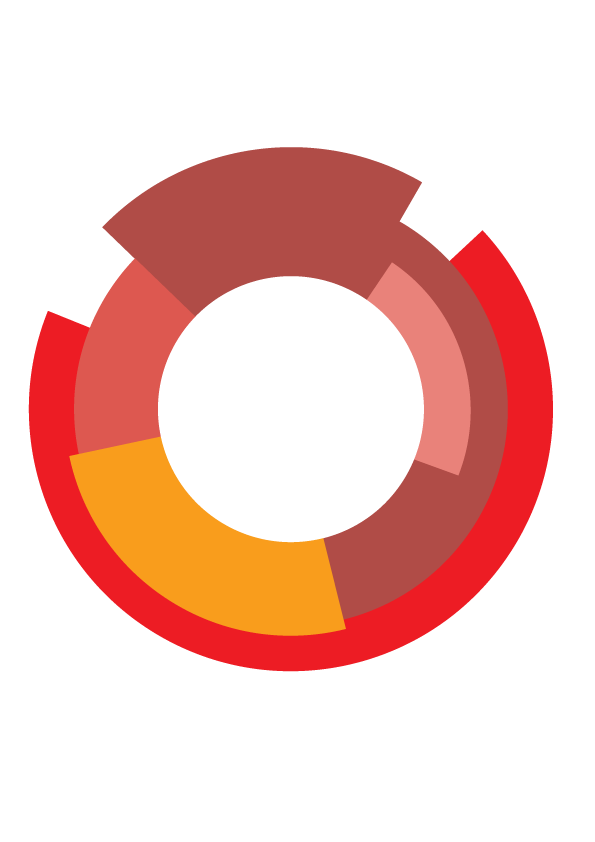 Zašto HR-ZOO?
Potrebe izvrsne znanosti i modernog obrazovanja
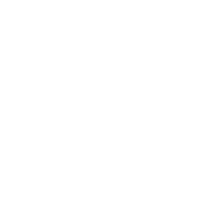 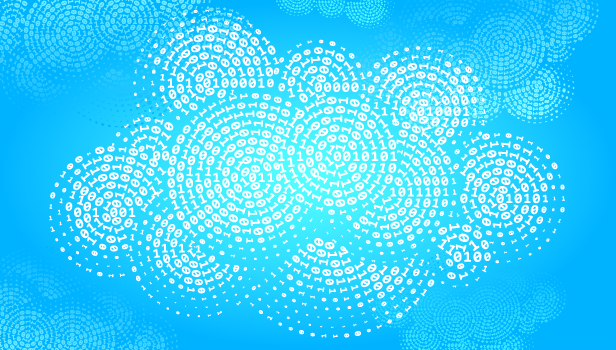 Big data  u znanosti -obrada velike količine podataka
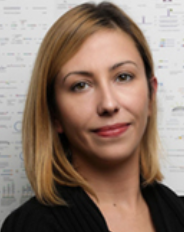 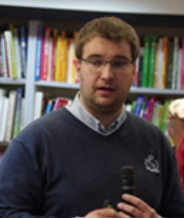 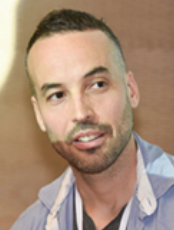 Računalno zahtjevne metode -napredno / zahtjevno računanje
Otvorena znanost iotvoreno obrazovanje
Suradnja na daljinu &međuinstitucijska suradnja &međunarodna suradnja
. . .
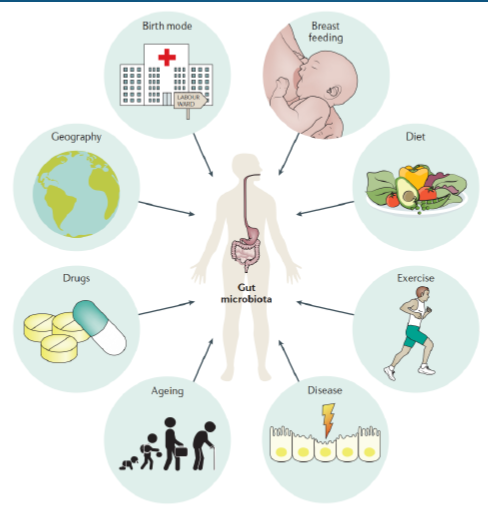 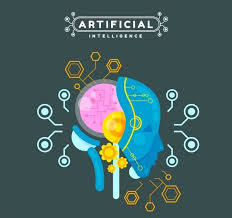 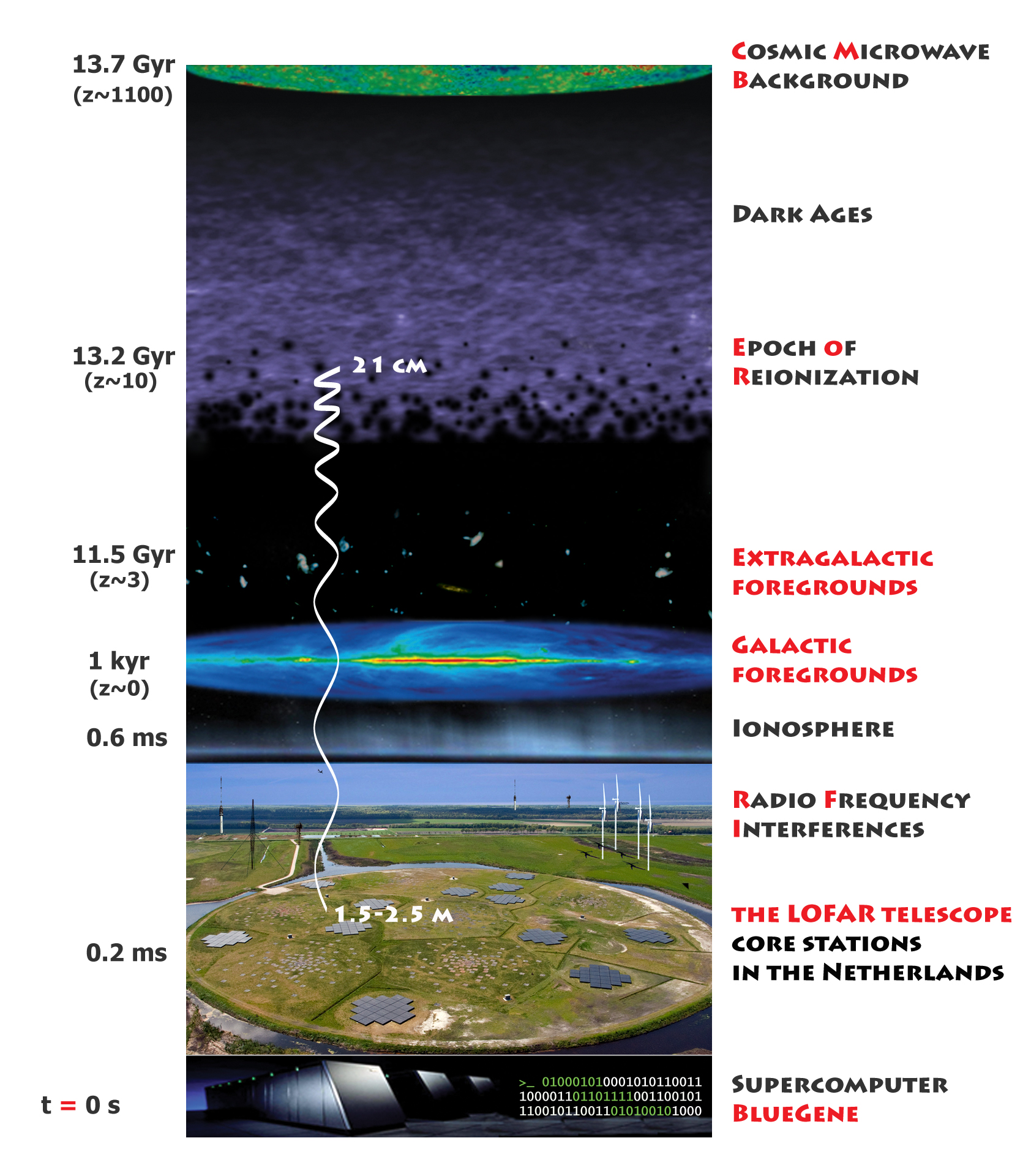 Pouzdanost čuvanja podataka &dostupnost podataka i usluga
Podrška istraživačima i nastavnicimau učinkovitoj uporabi IT
Fleksibilnost rada nastavnika i istraživača &fleksibilnost poslovanja ustanova u ZiVO
[Speaker Notes: Rosa, Vibor i Jan sa nam uvodno dočarali današnje (i buduće) potrebe izvrsne, međunarodno relevantne znanosti..a te potrebe su: prijenos i obrada velike količine podataka, računalno zahtjevne metode, simulacije, modeliranje i procesiranje, pouzdano čevanje podataka i dostupnost podataka i suluga; koncepti otvorene znanostii i otvorenog obrazovanja; međuinstitucionalna suradnja bez granica; fleksbilinost u radu nastavnika i izstraživača te fleksibilost poslovanja ustanova u sustavu ZiVO, podrška u učinkovitoj uporabi IT..

... “izazovi” kojim se Srce bavi kontinuirano od svog nastanka..]
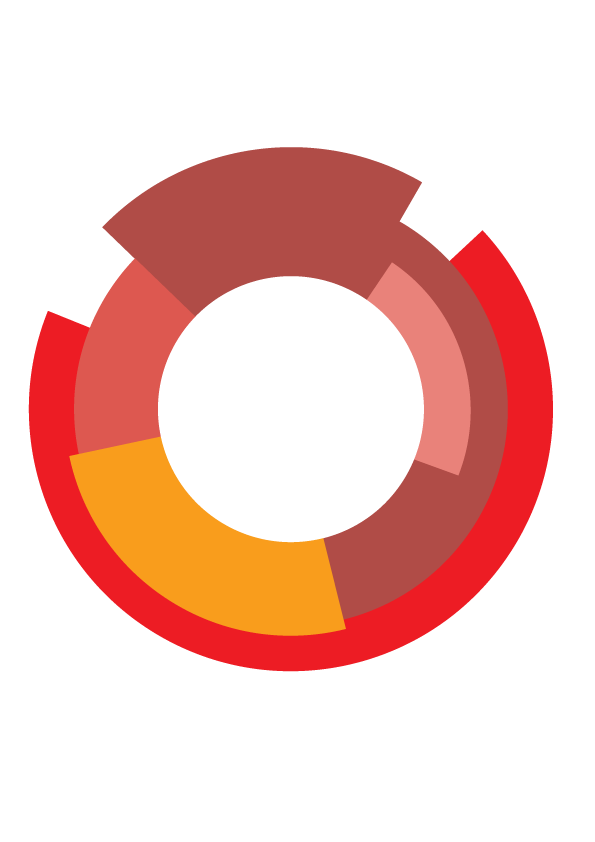 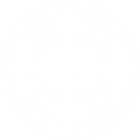 Koji su glavni ciljevi projekta HR-ZOO?
Glavni cilj projekta: 
izgradnja distribuirane nacionalne e-infrastrukture računalnih, spremišnih i mrežnih resursa različitih namjena, kojoj je svrha jačanje kapaciteta akademske i istraživačke zajednice Republike Hrvatske za istraživanja, tehnološki razvoj i inovacije.
Tri su glavne kategorije ciljeva:
Izgradnja temeljnih komponenti nacionalne e-infrastrukture
Izgradnja i pružanje naprednih e-usluga
Izgradnja kompetencija i pružanje podrške
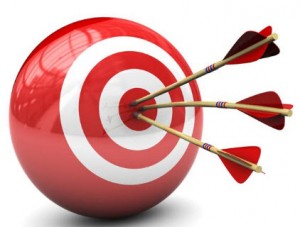 3
[Speaker Notes: ..iz čega proizlaze i glavni ciljevi projekta..]
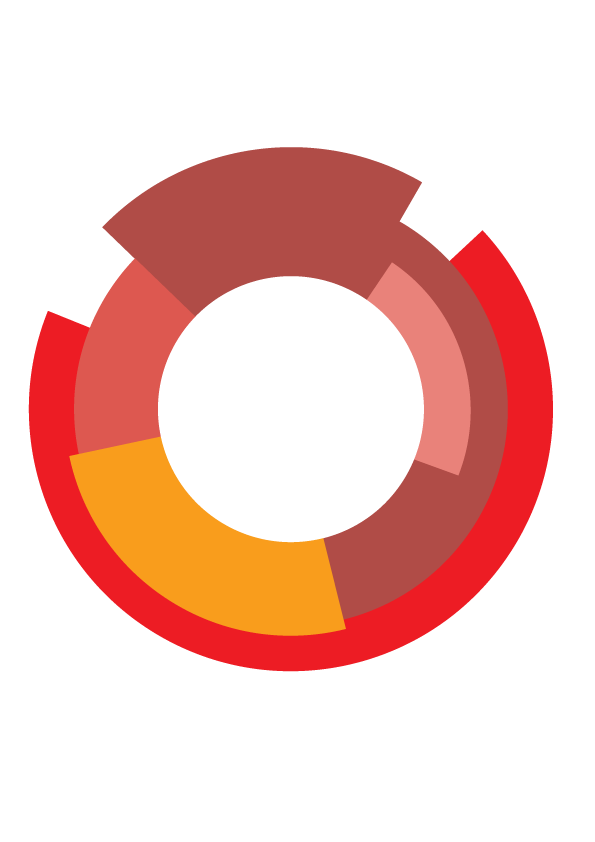 Zajednička e-infrastruktura
(mrežni, računalni i spremišni resursi, podaci, programski alati)
Izgradnja temeljne nacionalne e-infrastrukture
..prema konceptu “zajedničkog resursa”
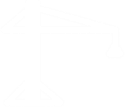 Povezane istraživačke i obrazovne infrastrukture
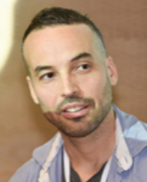 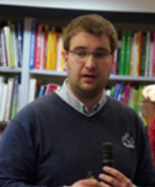 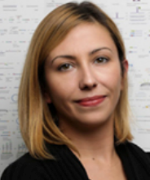 . . .
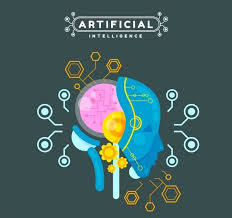 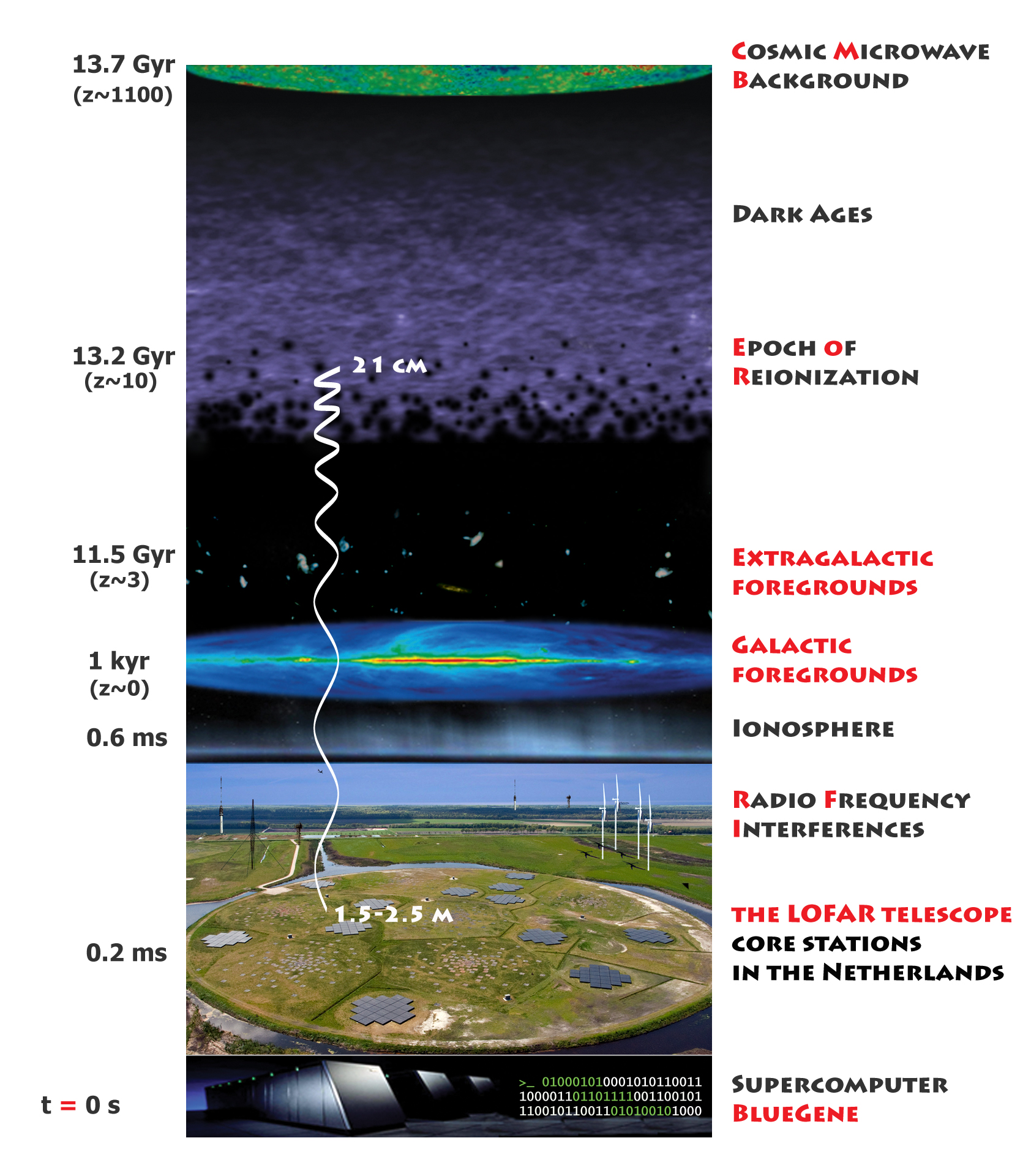 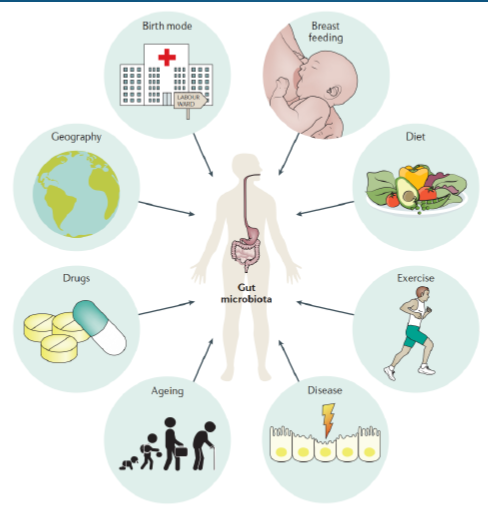 (računarski, spremišni, mrežni resursi, repozitorij, SW alati)
(računarski, spremišni, mrežni resursi, repozitorij, SW alati)
(računarski, spremišni, mrežni resursi, repozitorij, SW alati)
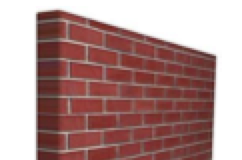 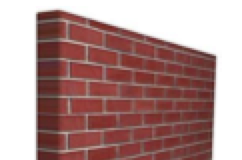 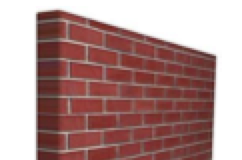 4
[Speaker Notes: ..svaka II treba IKT resurse..nepovezani otoci (koncept ‘moji resursi’ – neekonomičan, skup)..zajednička e-infratsruktura po konceputu “zajednički resurs”..istovremeno doprinosi povezivanju istraživačkih i obrazovnih infrastruktura..]
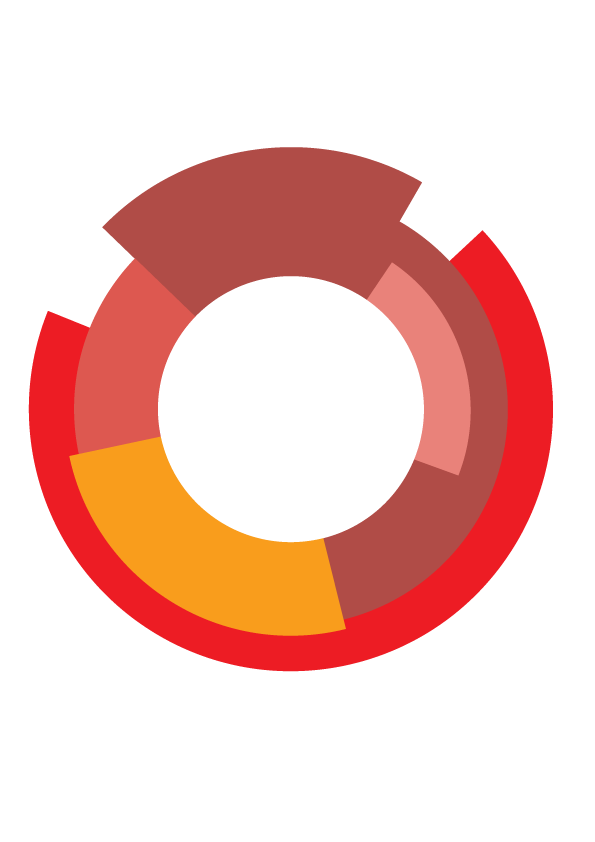 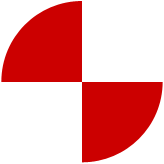 Komponente nacionalne e-infrastrukture (2018.)
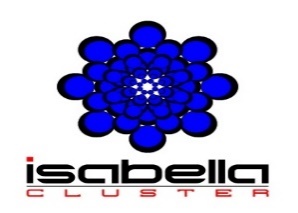 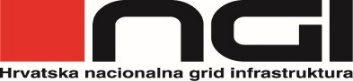 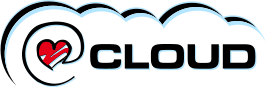 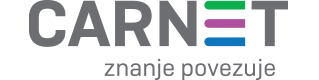 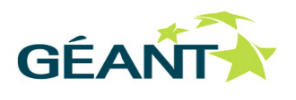 Cloud IaaS – računalstvo u oblaku
Do 200 VPS servera
Do 400 VCL servera
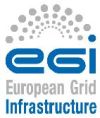 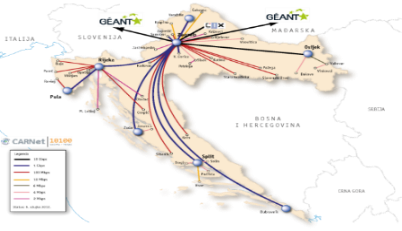 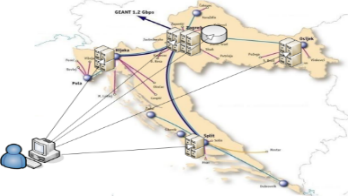 HPC infrastruktura
104 računalna čvora
2.496 CPU
200 TB HDD
94 znanstvenih projekata
Resursna podkapacitiranost
Neredovita financiranja
239 A&R ustanova članica (450 lokacija)
+1400 škola (+2000 lokacija)
Pristup: do 10Gbit/s
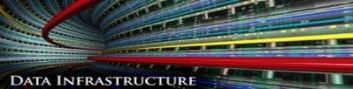 HTC grid infrastruktura
5+3 sjedišta
1368+456 CPU
36+0 GPU
55+55 TB HDD
9 partnera
PODATKOVNA INFRASTRUKTURA RH )
Spremišna infrastruktura
~ 1 PB
5
[Speaker Notes: ..istaknuti držanje koraka s glavnim paneuropskim infrastrukturama od samih početaka..]
Pregled projekta
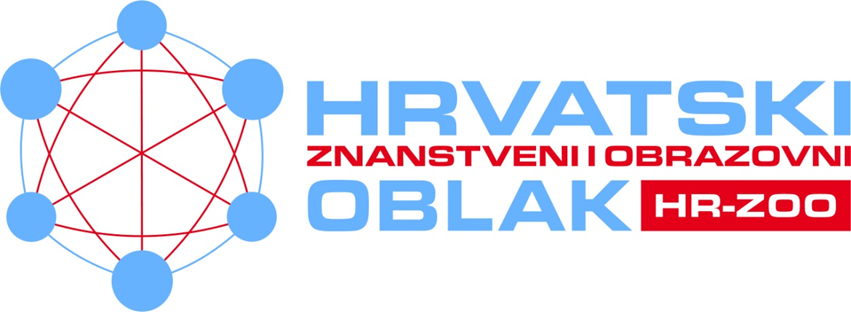 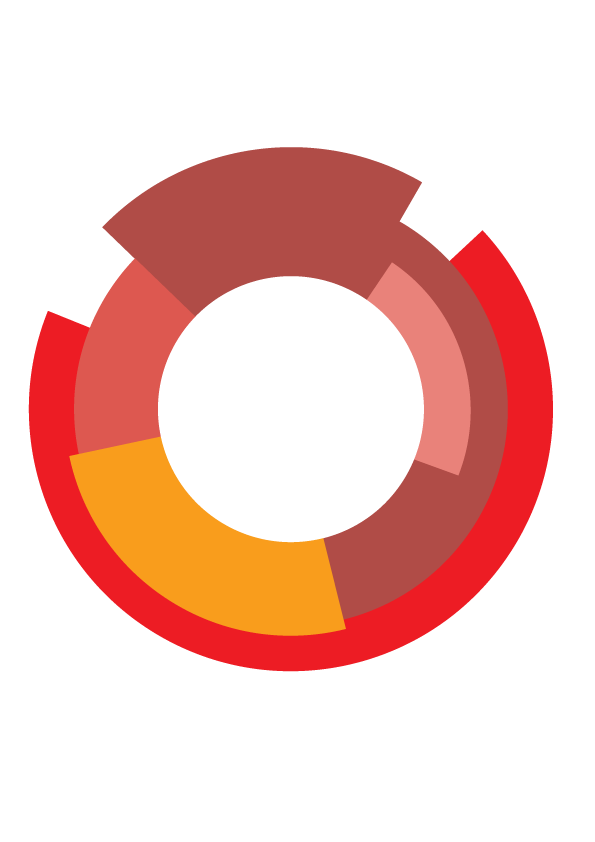 7 partnera
Nositelj
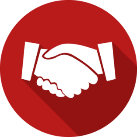 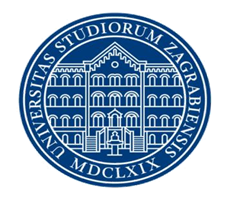 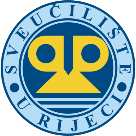 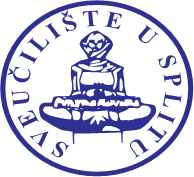 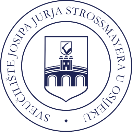 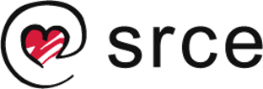 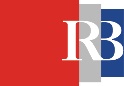 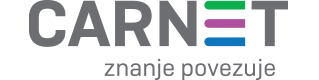 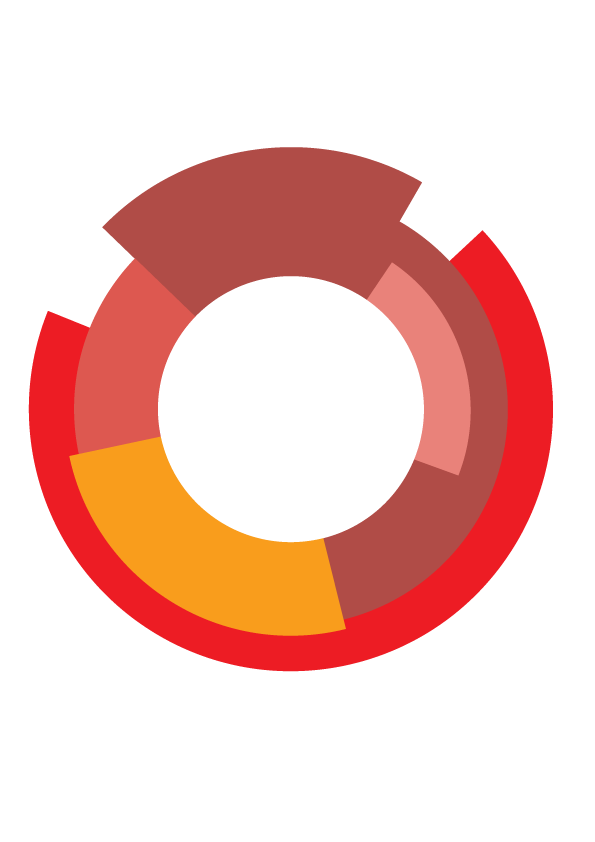 Vrijednost projekta: 		196.802.438,11 HRK 
EU sufinanciranje: 		167.282.072,40 HRK
Početak provedbe: 		1. srpnja 2017. 
Završetak provedbe: 	1. rujna 2021.
€
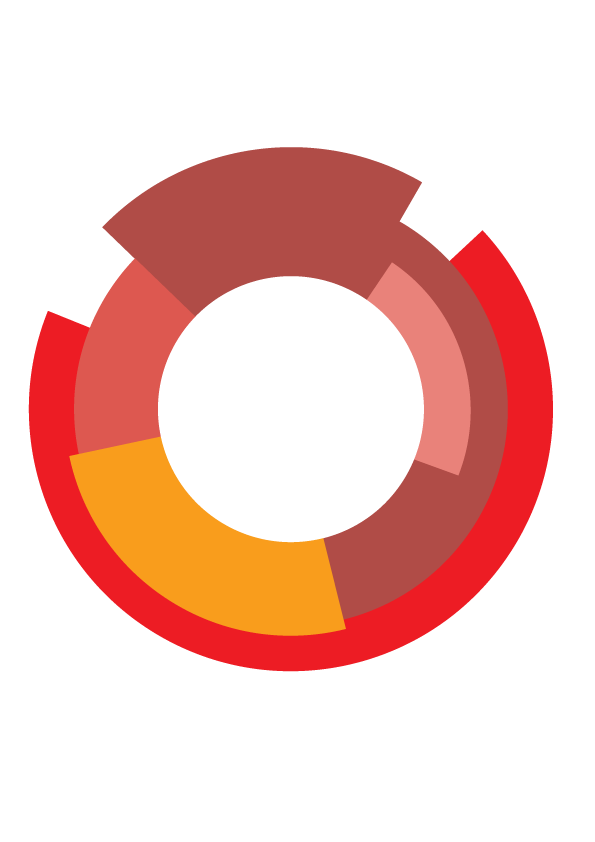 6 projektnih aktivnosti, 26 zadataka
59 pojedinaca (1.4.2019.)
11 javnih nabava
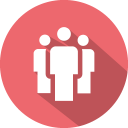 6
6
[Speaker Notes: 7 partnera..cjelokupna zajednica je ‘partner’]
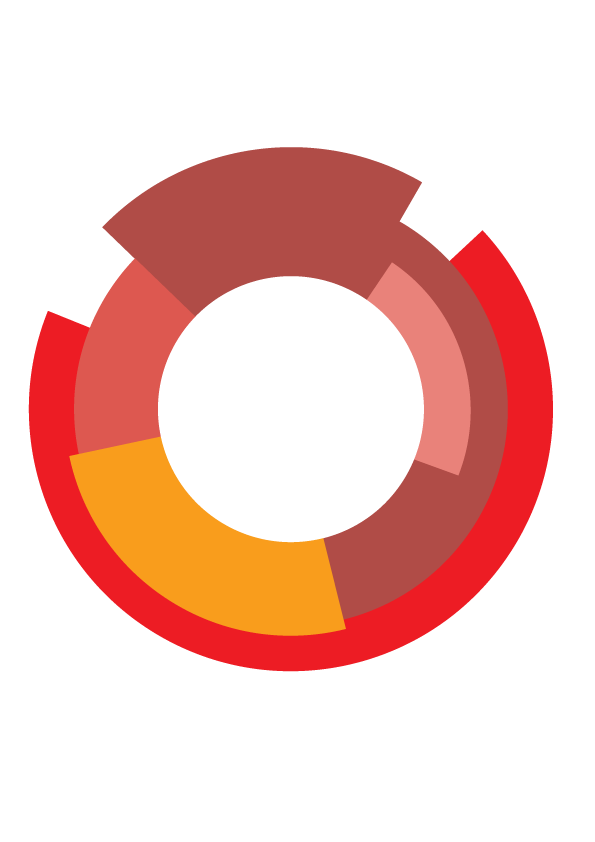 HR-ZOO Pregled projekta
Upravljačka struktura
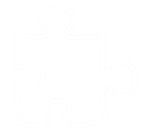 nadzor
upravljanje
surađuje
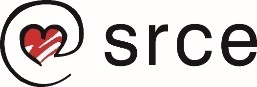 izvješćuje
provedba
7
[Speaker Notes: Struktura koja omogućava UKLJUCENOST glavnih dionika ali i cjelokupne zajednice!]
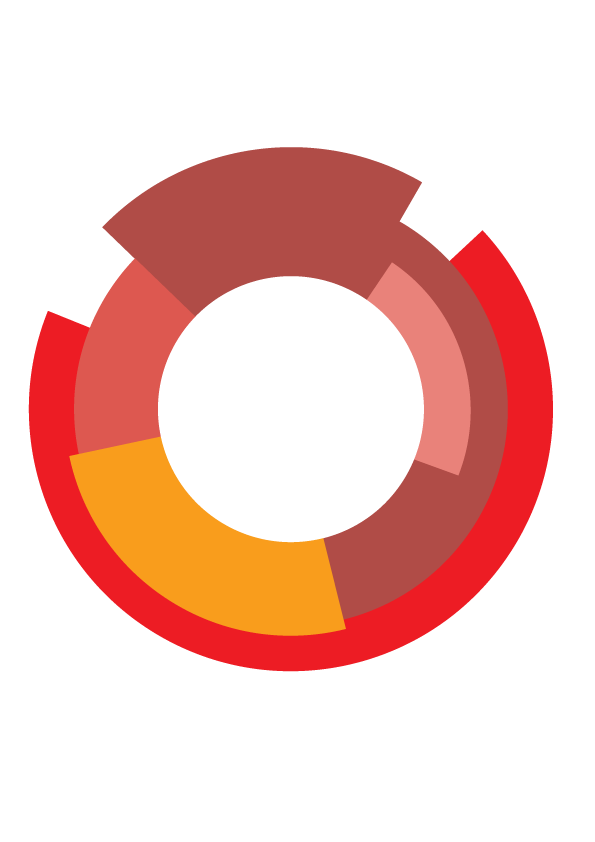 HR-ZOO Pregled projekta
Projektne aktivnosti
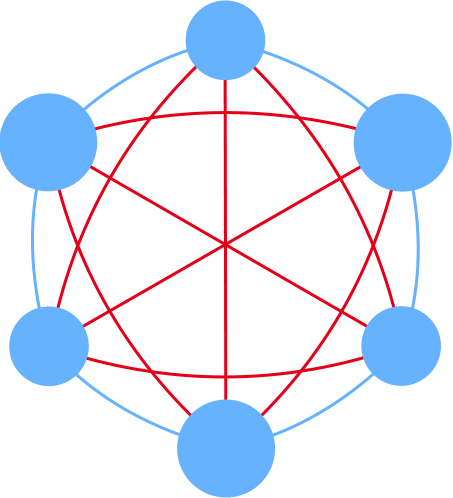 8
[Speaker Notes: 6 aktivnosti, 29 zadataka, 59 ljudi..
PA1 – projektni ured, zaposljavanje, nabave, 
PA2 – komunikacijska strategija, promocija, događanja
...]
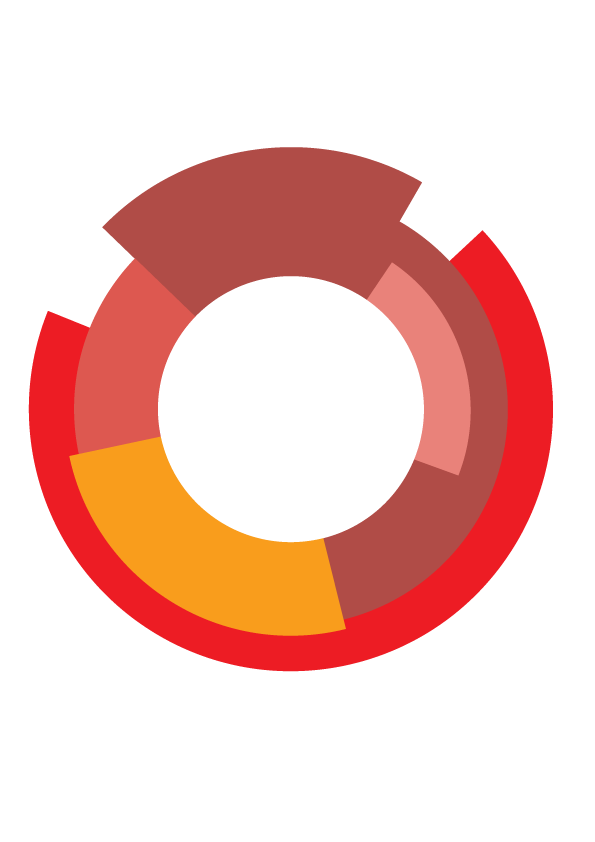 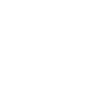 HR-ZOO Pregled projekta
Uređenje sjedišta
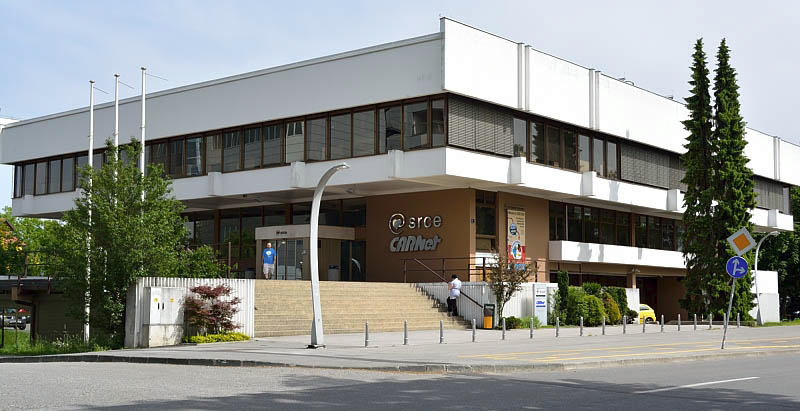 Građevinsko obrtnički radovi uređenja sjedišta
Izgradnja tehničkih sustava:
sustav besprekidnih napajanja (UPS, dizel agregat),
sustav i oprema za distribuciju električne energije, 
klimatizacijski sustavi,
komunikacijski i serverski ormari s opremom,
sustav sigurnosti i nadzora okoline, 
sustav vatrodojave i gašenja, 
sustav kontrole pristupa i video nadzor, te 
programsko rješenje (software) za upravljanje podatkovnim centrima.
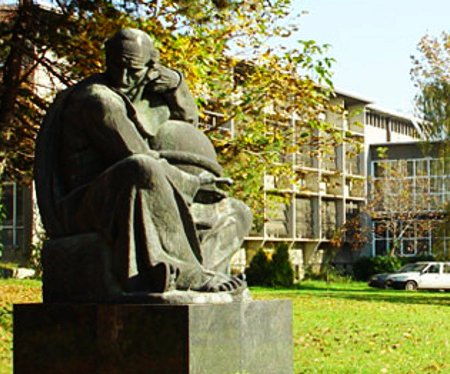 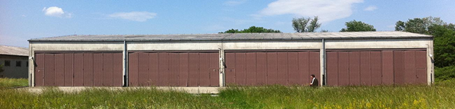 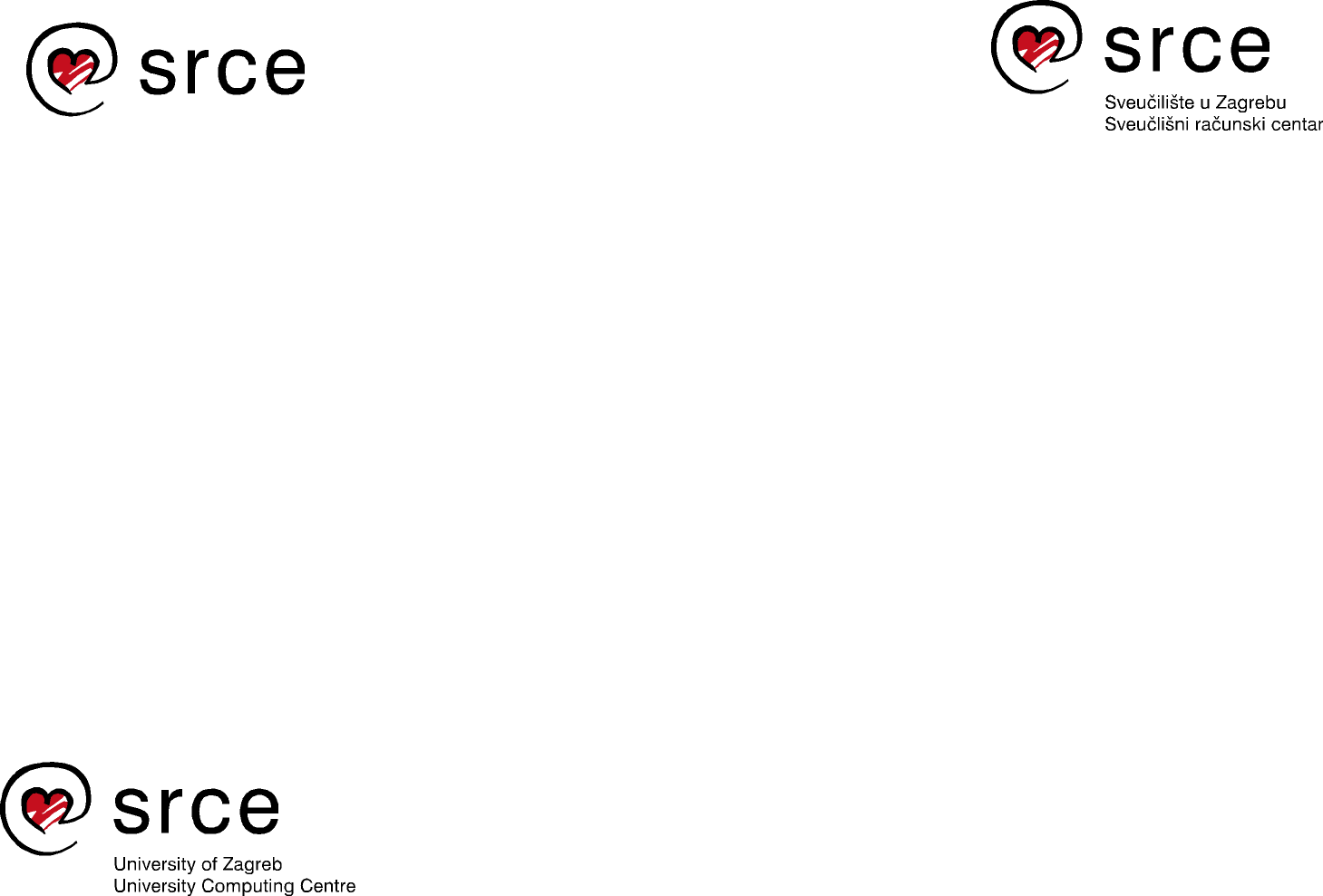 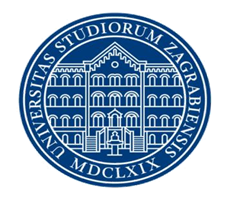 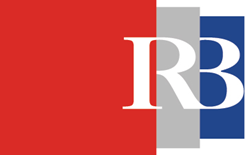 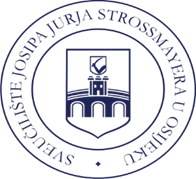 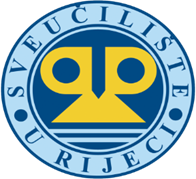 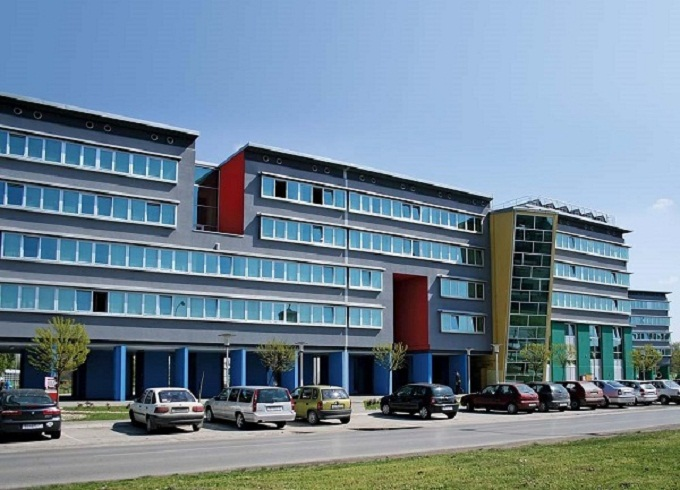 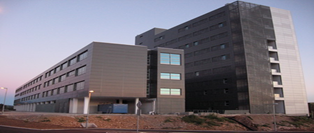 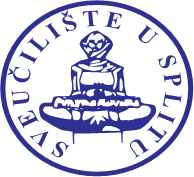 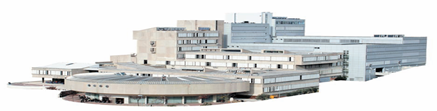 9
[Speaker Notes: Zgrada Srca je od 1974 jedini data centar u sustavu ZiVO..neadekvatni smještajni uvjeti na ustanovama, nepouzdanost, neekonomičnost..]
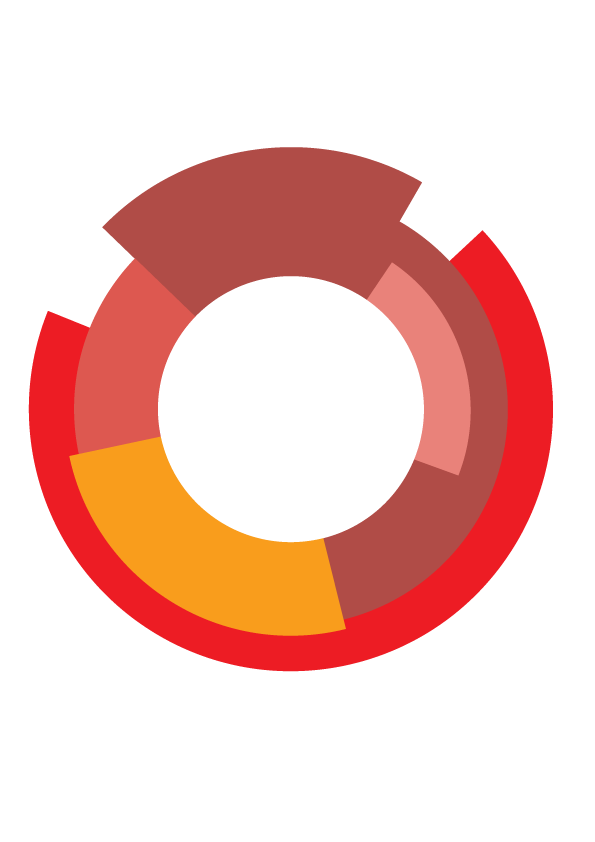 HR-ZOO Pregled projekta
Širokopojasna mrežna povezanost
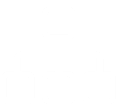 Ulaz u objekt
ZG3
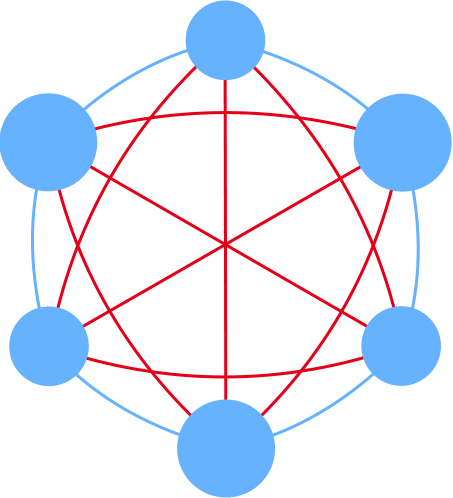 100 Gbit/s (p2p)
ZG1
ZG2
ZG3
ST
OS
RI
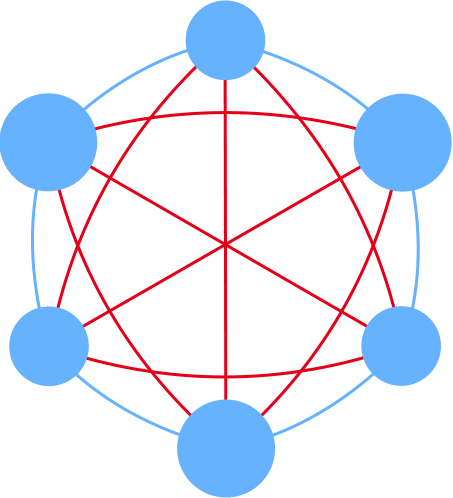 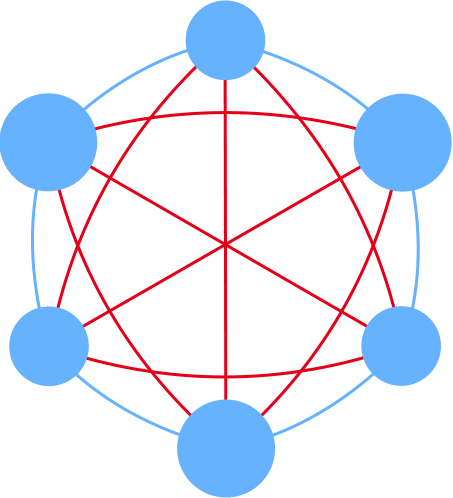 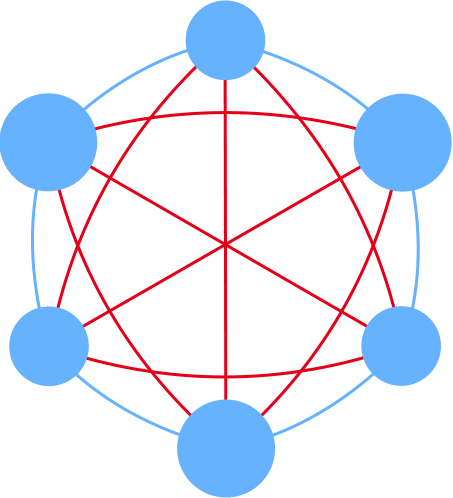 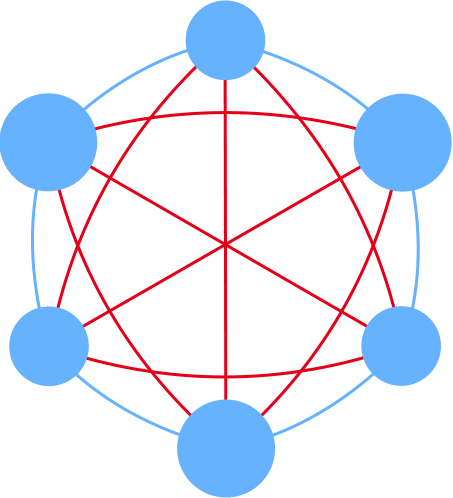 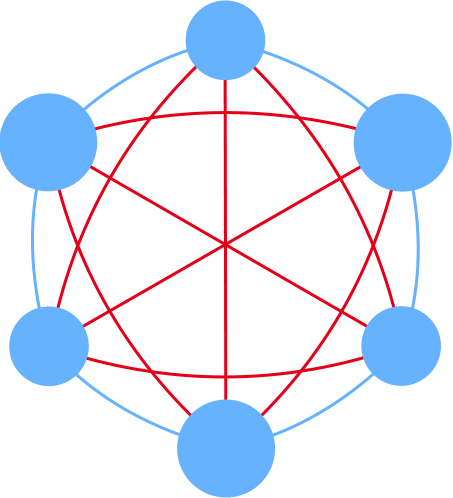 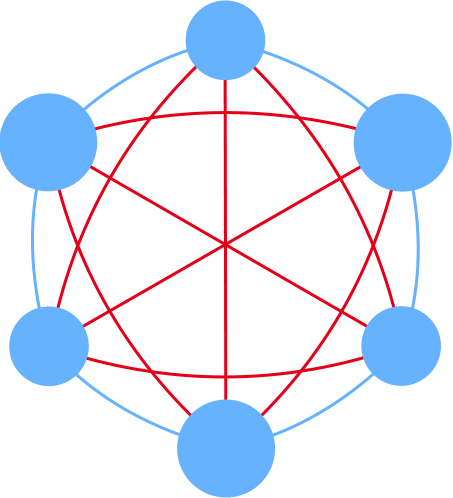 100 Gbit/s (optičke veze)
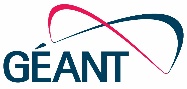 ZG2
ZG1
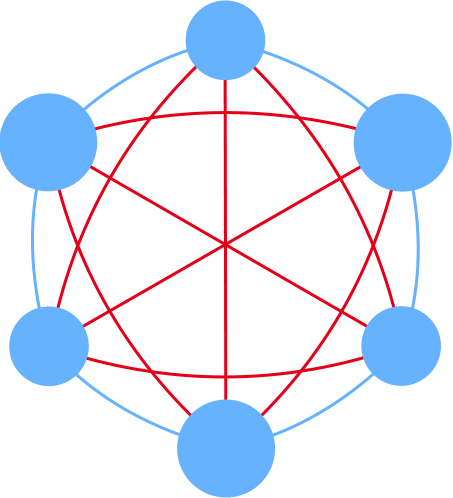 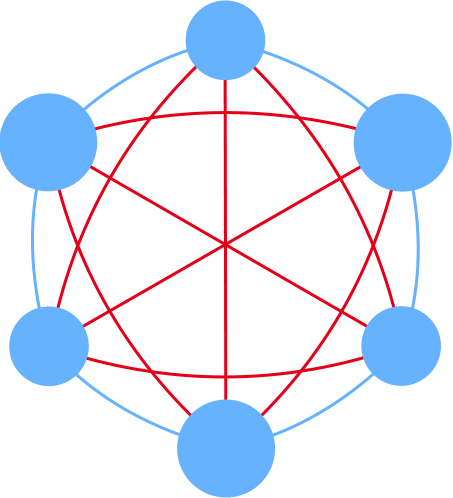 HR-ZOO WAN – usluge transportne mreže
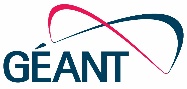 RI
ST
OS
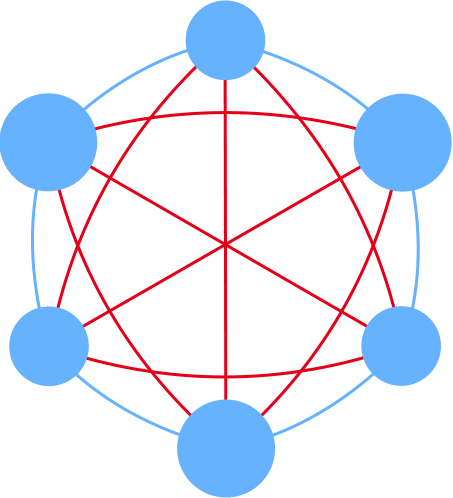 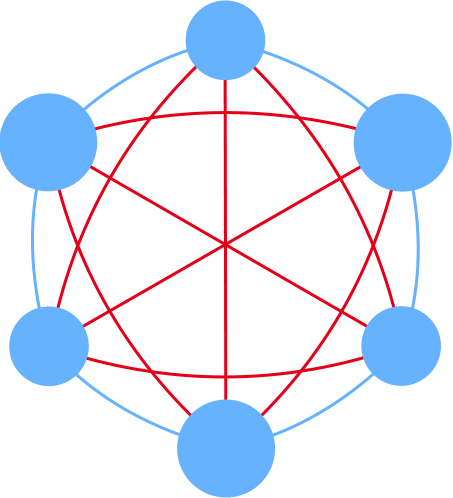 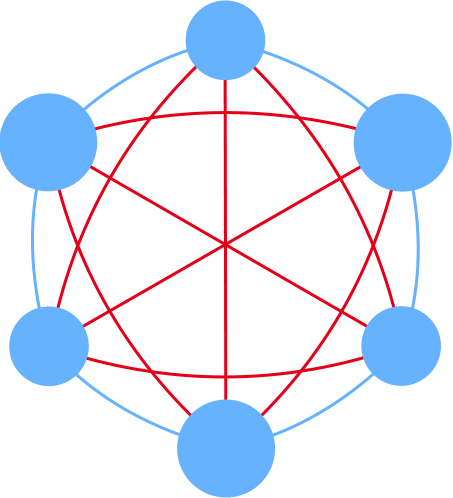 HR-ZOO WAN – fizičke veze
L2 / L3
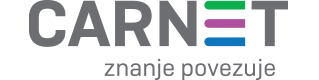 10
[Speaker Notes: WAN – iznajmljeni kapaciteti, MAN - optika
Prilika: redundancijom spoja Cna na GEANT CN povećava se ukupna otpornost mreže i svih IT sustava]
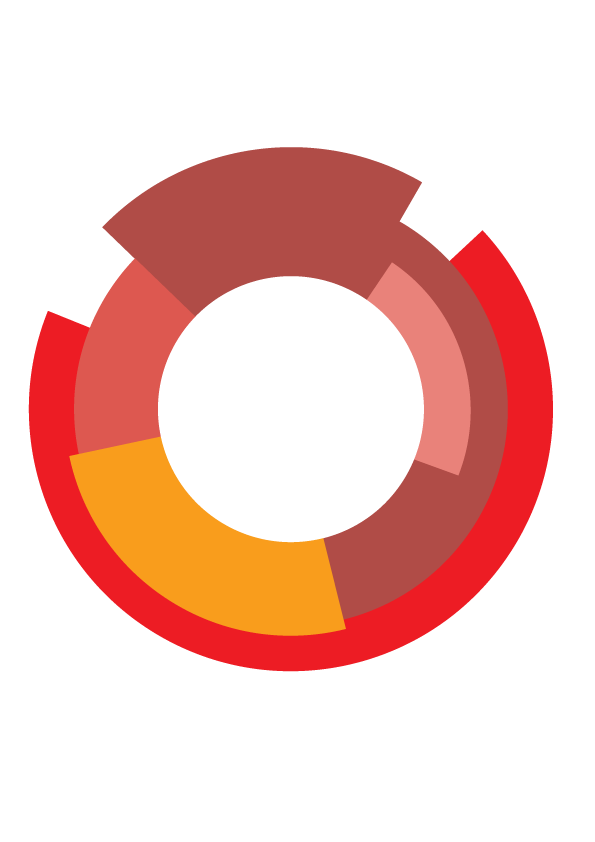 HR-ZOO Pregled projekta
Napredni IKT resursi
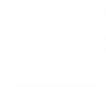 Zahtjevno računarstvo
Računarstvo visokih performansi (HPC)
1.2 PFLOPS (double precision)
200 Gbit/s mrežna povezanost radnih čvorova 
2 PB spremišnog prostora visokih performansi
Računarstvo s velikom propusnošću (HTC)
20.000 procesorskih jezgri s grafičkim procesorima
4 PB spremišnog prostora visokih performansi
Računarstvo u oblacima
Podatkovna spremišta
Podatkovna spremišta
10 PB spremišnog prostora na diskovnim resursima
20 PB spremišnog prostora na tračnim resursima
Visokoskalabilno računarstvo (HSC)
1.800 redundantnih virtualnih poslužitelja u režimu visoke dostupnosti
DC mrežna infrastruktura
100/25/10/1 Gbit/s
11
[Speaker Notes: “neograničeni” resurs]
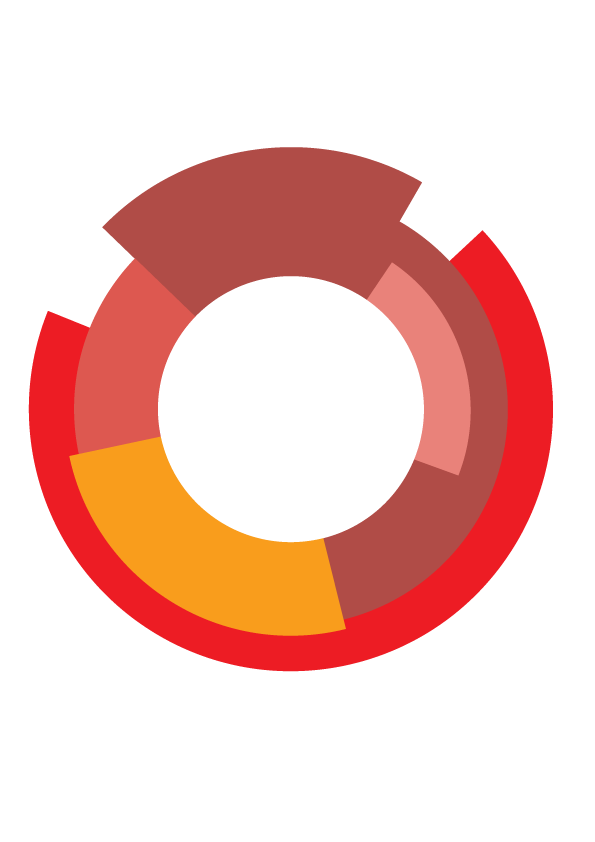 HR-ZOO Pregled projekta
Znanstveni softver i napredna korisnička podrška
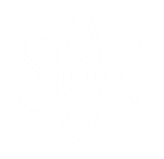 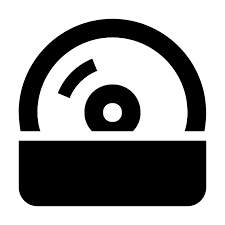 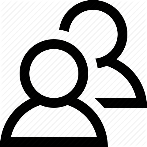 open-source i komercijalni visoko specijalizirani softveri  za specifične potrebe znanstvenika
e-znanstvenik
napredna korisnička podrška
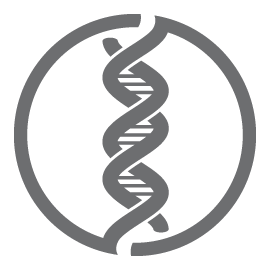 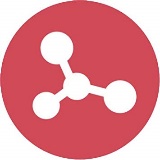 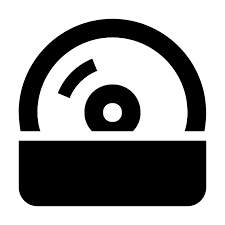 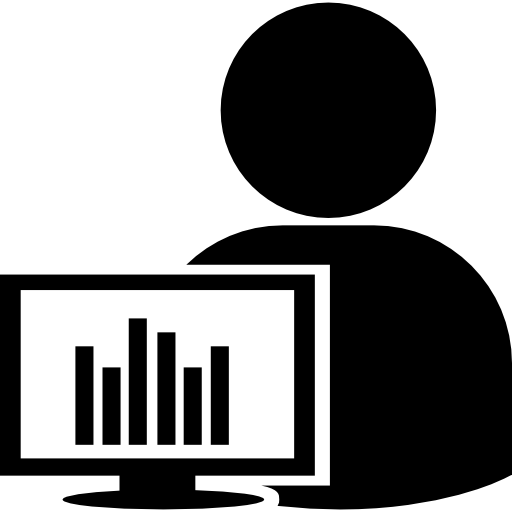 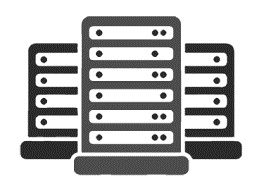 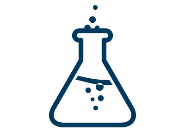 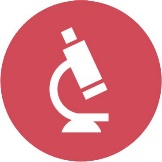 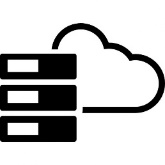 12
[Speaker Notes: Koncept e-znanstvenika: pomoc ali i promocija koristenja e-infr u korisničkoj zajednci, ustanovi i sl.]
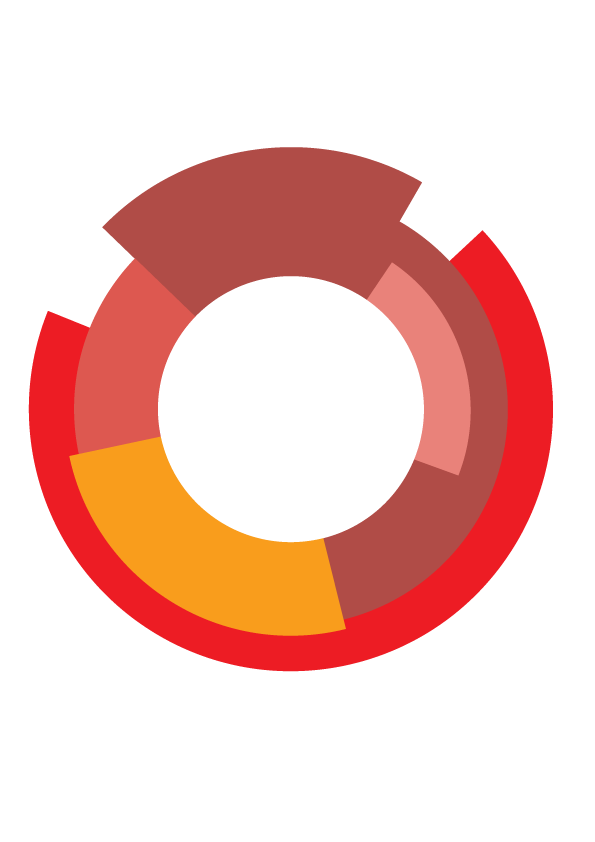 HR-ZOO temeljna nacionalna e-infrastruktura
Uklopljenost u sustav ZiVO
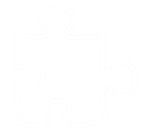 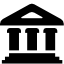 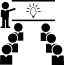 Usluge
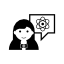 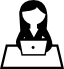 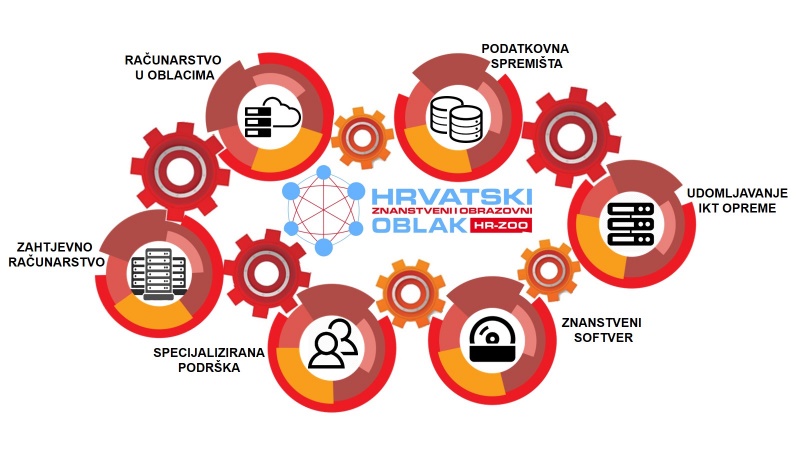 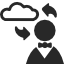 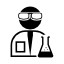 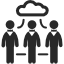 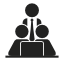 Usluge
Usluge
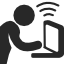 Stručni timovi za planiranje, izgradnju, održavanje i potporu
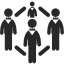 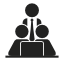 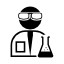 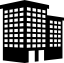 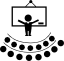 Organizacijski i upravljački model, pravilnici i pravila e-infrastrukture
Usluge
13
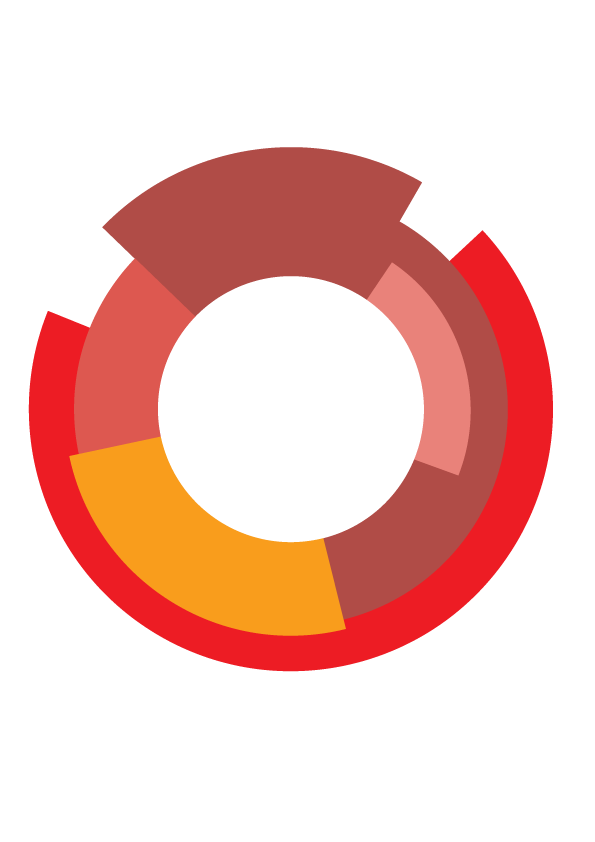 HR-ZOO Pregled projekta
Troškovnik
€
OPEX: 7,6 MKN/godina
CAPEX: 196,8 MKN
8%
30%
62%
(uspostava timova za korisničku podršku, upravljanje projektom, promocija i vidljivost)
14
[Speaker Notes: Dugoročna održivost .. Procjena radjena 2016 godine.. 20-30% povecanje cijena (istrazivanje trzista za uredjenje sjedišta)..]
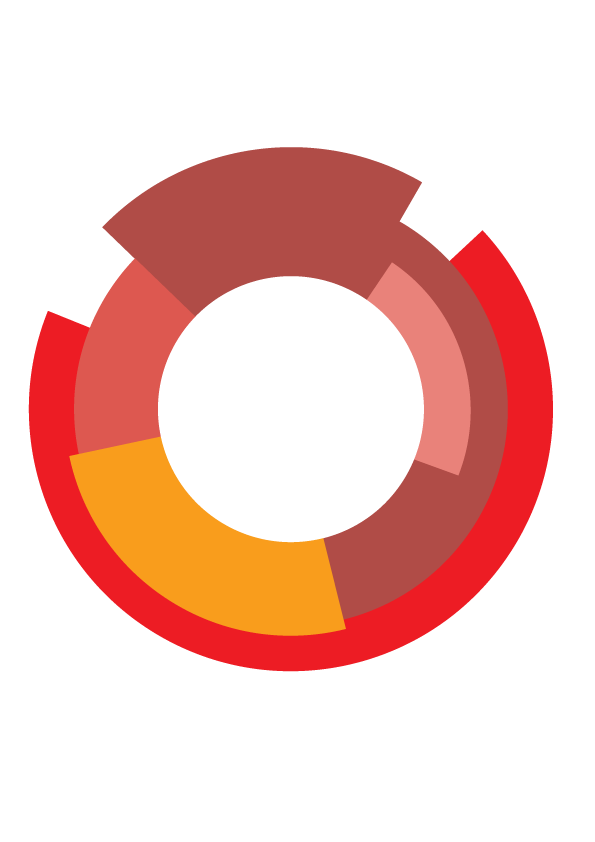 HR-ZOO Pregled projekta
Vremenski plan - priprema
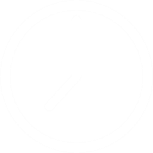 Načela arhitekture i dizajna CARNET mreže
Prijava projekta HR-ZOO
Indikativna 
lista MZO
Konzultanti za studiju izvodljivosti HR-ZOO
Idejni projekt
Potpisivanje Ugovora 
HR-ZOO (18.7.2018.)
Arhitektura i dizajn računalnih, spremišnih i mrežnih resursa
MZO STPII sufinanciranje pripreme dokumentacije
Studija 
pred-izvodljivostiprijava projekta HR-ZOO
Projektanti za uređenja sjedišta
15
[Speaker Notes: Dugotrajno..”puž”..]
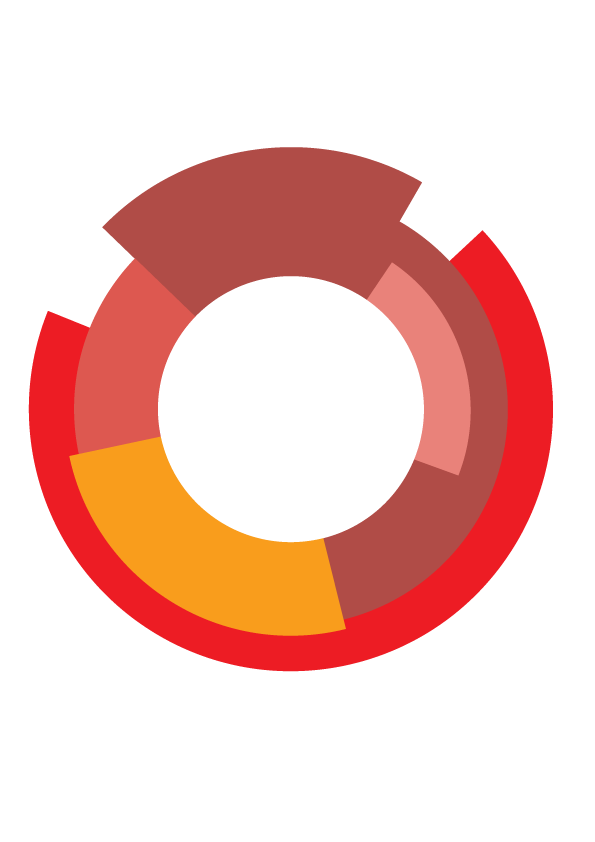 HR-ZOO Pregled projekta
Vremenski plan - provedba
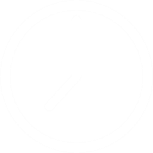 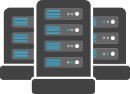 Implementacija naprednih IKT resursa
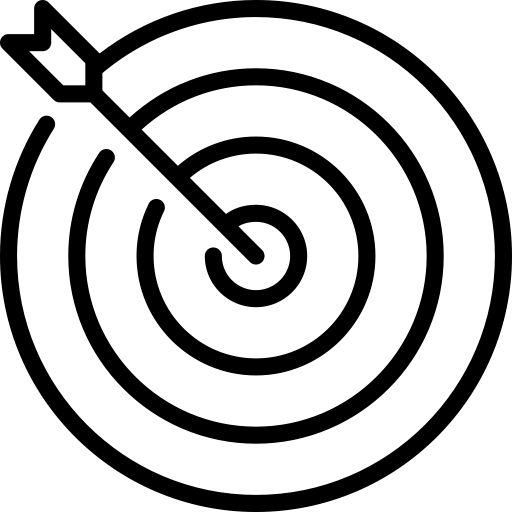 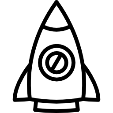 2019.
2020.
2021.
2018.
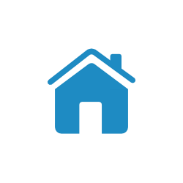 Početak 
provedbe
Završetak
provedbe
Uređenja i opremanja sjedišta HR-ZOO
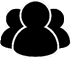 i e-znanstvenika
Uspostava timova IKT stručnjaka
Obilasci ustanova, DEI, razgovori sa zajednicom
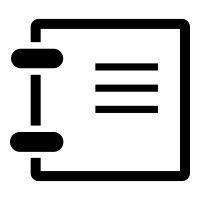 Katalog usluga
16
16
[Speaker Notes: Komunikacija sa zajednicom..zajedničko planiranje..u nastavku DEI..dolazimo do vas]
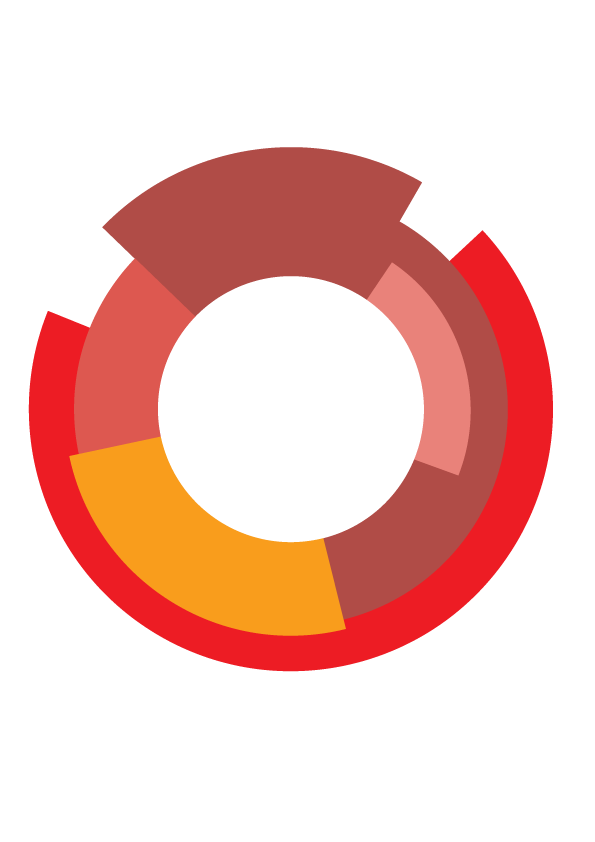 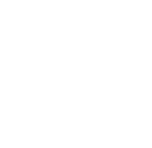 Koji će biti utjecaj HR-ZOO?
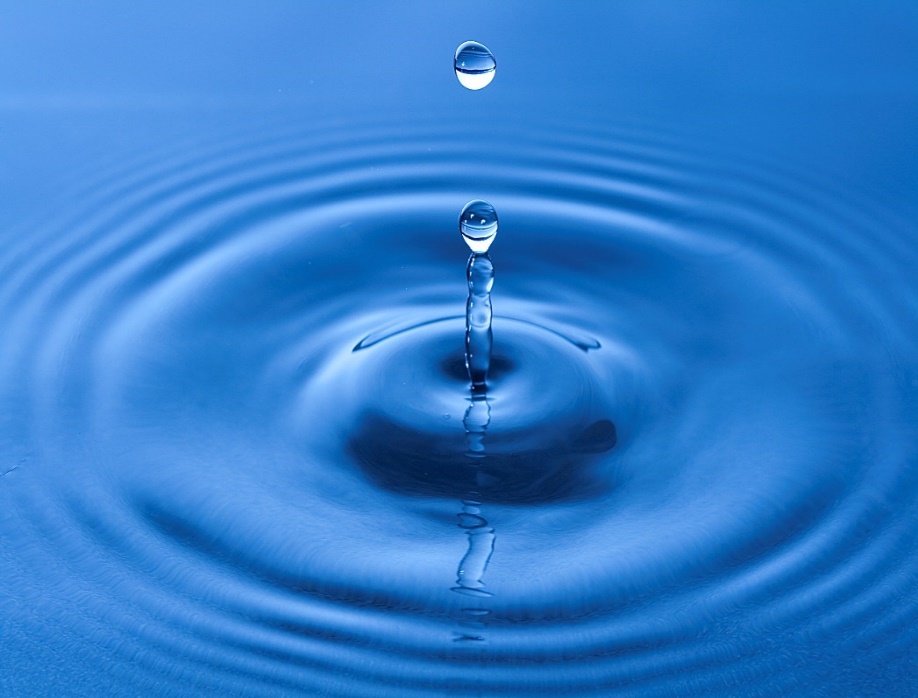 Prepoznavanje R&E korisničkih potreba
Nove usluge
Osiguranje “neograničenih” resursa
Pouzdanost i sigurnost usluga
Jedinstveni pristup
Međunarodna uključenost
Visoka prihvaćenost
Ekonomičniji sustav
17
[Speaker Notes: Prepoznavanje potreba: gradnja e-infr sukladno potrebama; Otvorenost prema zajednici; odlazak ‘u’ zajednicu; radionice , redovna okupljanja, itd.
Usluge: pojednostavljenje korištenja (e-scientisc); povjerenje zajednice u Srce
Visoka prihvaćenost; ne sumnjamo u 99% koristenje nekih komponenti (prvenstveno HPC,..) cloud – komitment ustanova, zajedničko planiranje
Međunarodna uključenost..dostatni resursi..povezanost na GEANT, EOSC, EuroHPC, -> ERA/EHEAA, ..spremni za HE
Ekonomicnost: ustede u sustavu]
Predstavljanje projekta HR-ZOOIvan Marić, voditelj projekta
DEI 2019, Zagreb, 1.4.2019.
e-mail: hr-zoo@srce.hr
www.srce.unizg.hr/hr-zoo/